Разтеглив масив
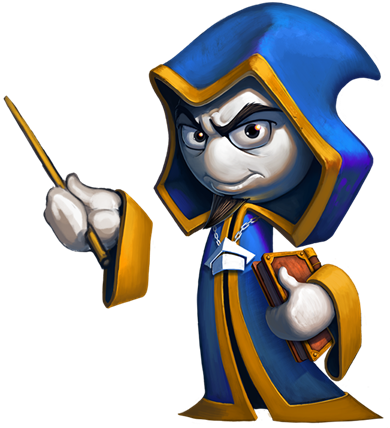 Увод в АСД
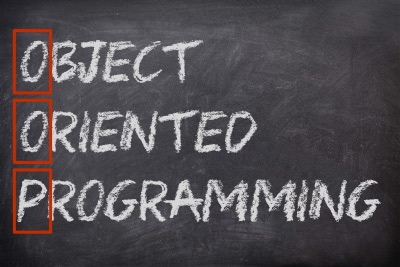 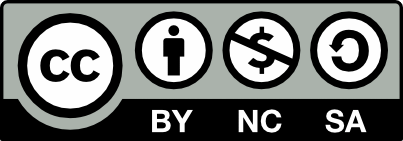 Учителски екип
Обучение за ИТ кариера
https://it-kariera.mon.bg/e-learning/
Съдържание
Какво е разтеглив масив?
Подобие със статичен списък
Списъчни структури в C#
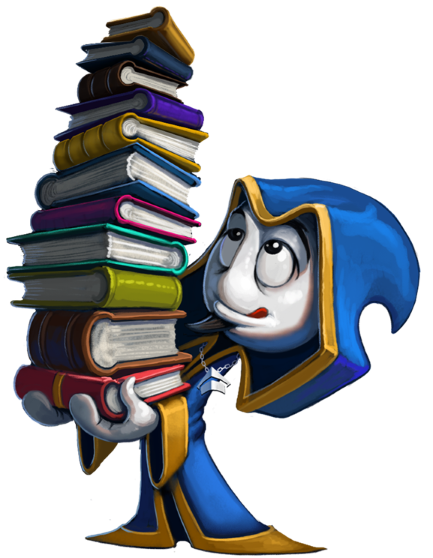 2
Какво са структурите от данни?
Структурата от данни е начинът, по който съхраняваме, организираме и обработваме данните, така че те да могат да бъдат използвани ефективно
3
Какво е разтеглив масив?
Разтеглив масив е структура от данни, която е масив по своята същност, но за разлика от обикновеният масив може да променя размера си
4
Заделяне на памет при разтеглив масив
При запълване се заделя двойно повече място, спрямо наличното до сега
Капацитет = 2
Капацитет = 2
Капацитет = 4
Брой = 2
Брой = 1
Брой = 3
5
Разтеглив масив
За реализацията на разтеглив масив се създава клас, в който се създават две полета:
Масив от тип object
int променлива, в която се пази броя на елементите, които се намират в списъка
Методи за:
Добавяне на елемент
Извличане на елемент по даден индекс
Задаване на стойност на елемент на даден индекс
Изтриване от даден индекс
6
Разтеглив масив
public class ArrayList<T> : IEnumerable<T>
{
  private T[] items;

  public int Count { get; private set; }
  public T this[int index] {}
  
  public void Add(T item) {}
  public T Get(int index) {}
  public void Set(int index, T item) {}
  public T RemoveAt(int index) {}
}
7
Разтеглив масив
Add:
  if (Count == Capacity)
    Преоразмери (Capacity * 2)
  добавяме елемент на индекс Count
  увеличаваме Count
Get:
  проверка дали индекса е валиден
  return елемента на индекса
8
Разтеглив масив
Set:
  проверяваме дали индекса е валиден
  задаваме елемента на индекса
Remove:
  проверка дали индекса е валиден
  премахваме елемента
  преместваме останалите елементи наляво
  намаляме count
9
Списъчни структури в .NET
C# и .NET ни предоставят „наготово“ доста структури от данни
В т.ч. разполагаме и с няколко списъчни такива:
ArrayList, който реализира разтеглив масив
List<T>, който реализира списък
LinkedList<T>, който реализира свързан списък
10
Коя от всичките списъчни структури да ползваме?
11
Разтеглив масив
https://it-kariera.mon.bg/e-learning/
Министерство на образованието и науката (МОН)
Настоящият курс (презентации, примери, задачи, упражнения и др.) е разработен за нуждите на Национална програма "Обучение за ИТ кариера" на МОН за подготовка по професия "Приложен програмист"


Курсът е базиран на учебно съдържание и методика, предоставени от фондация "Софтуерен университет" и се разпространява под свободен лиценз CC-BY-NC-SA
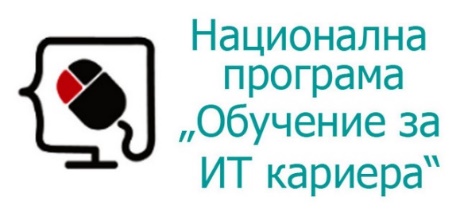 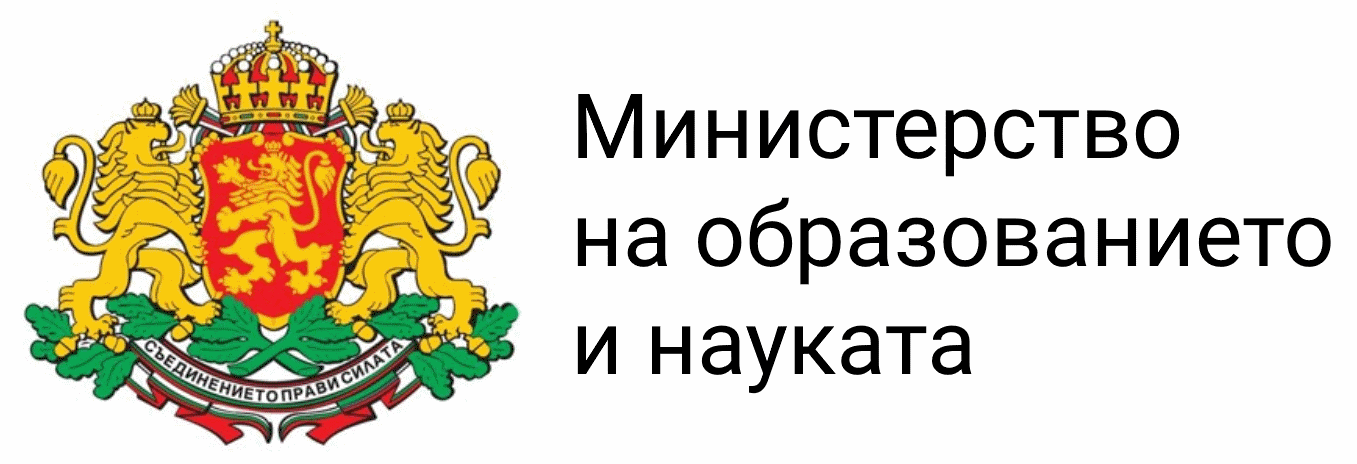 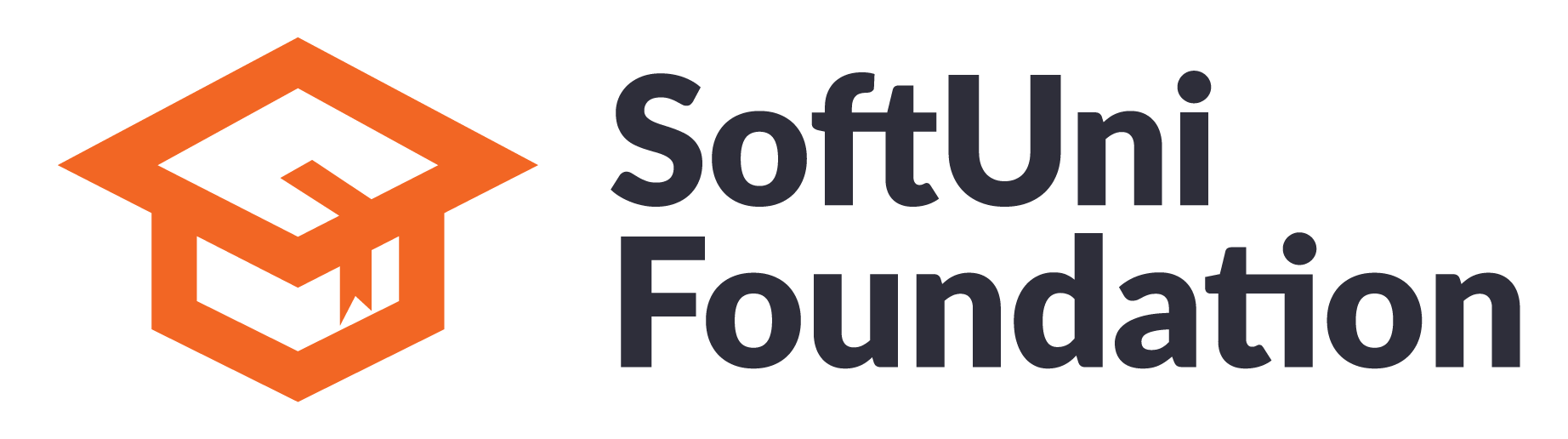 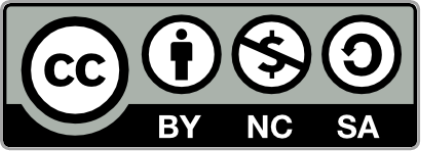 13